Cougar Downstream passage60% DDRProgress update
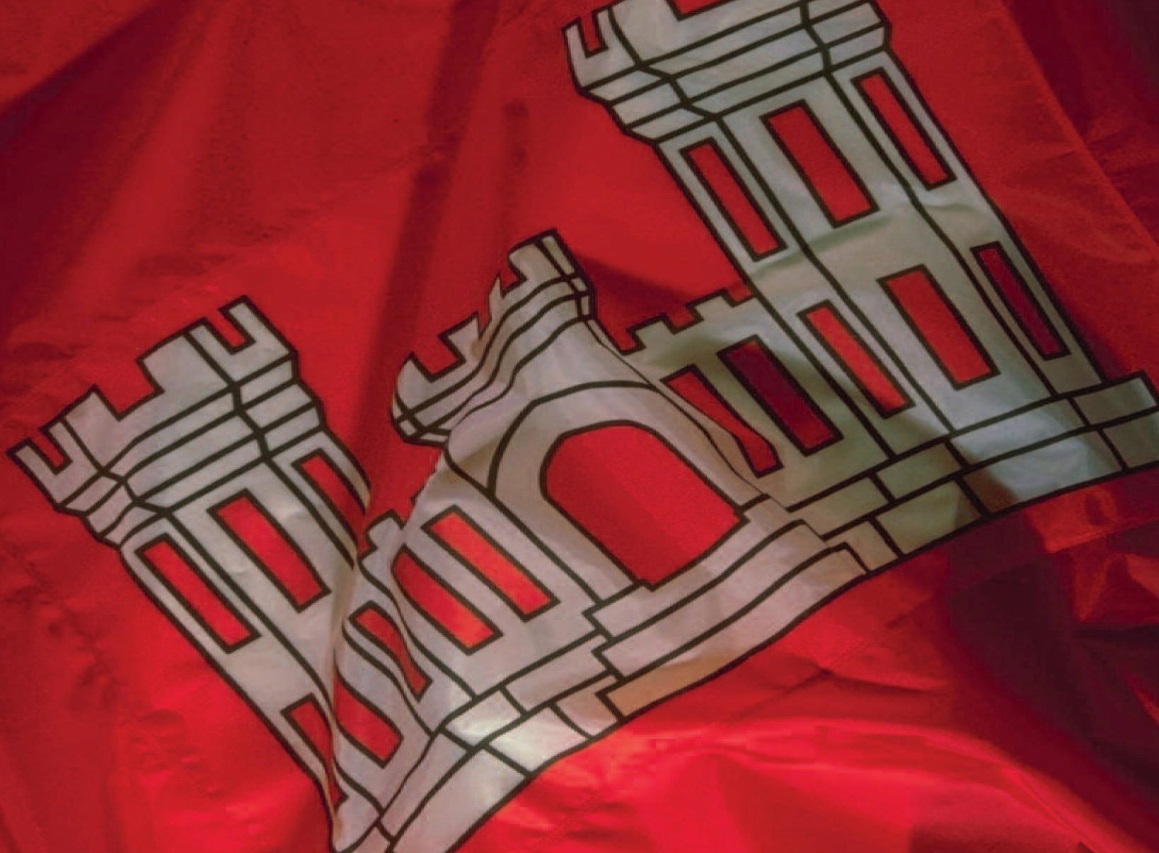 Chris Budai, PM
Jeremy Britton, TL
Scott Fielding, PM-E
Logan Negherbon, EC-HD
Ryan Souders, EC-DM
7 November 2017
1
Meeting Purpose
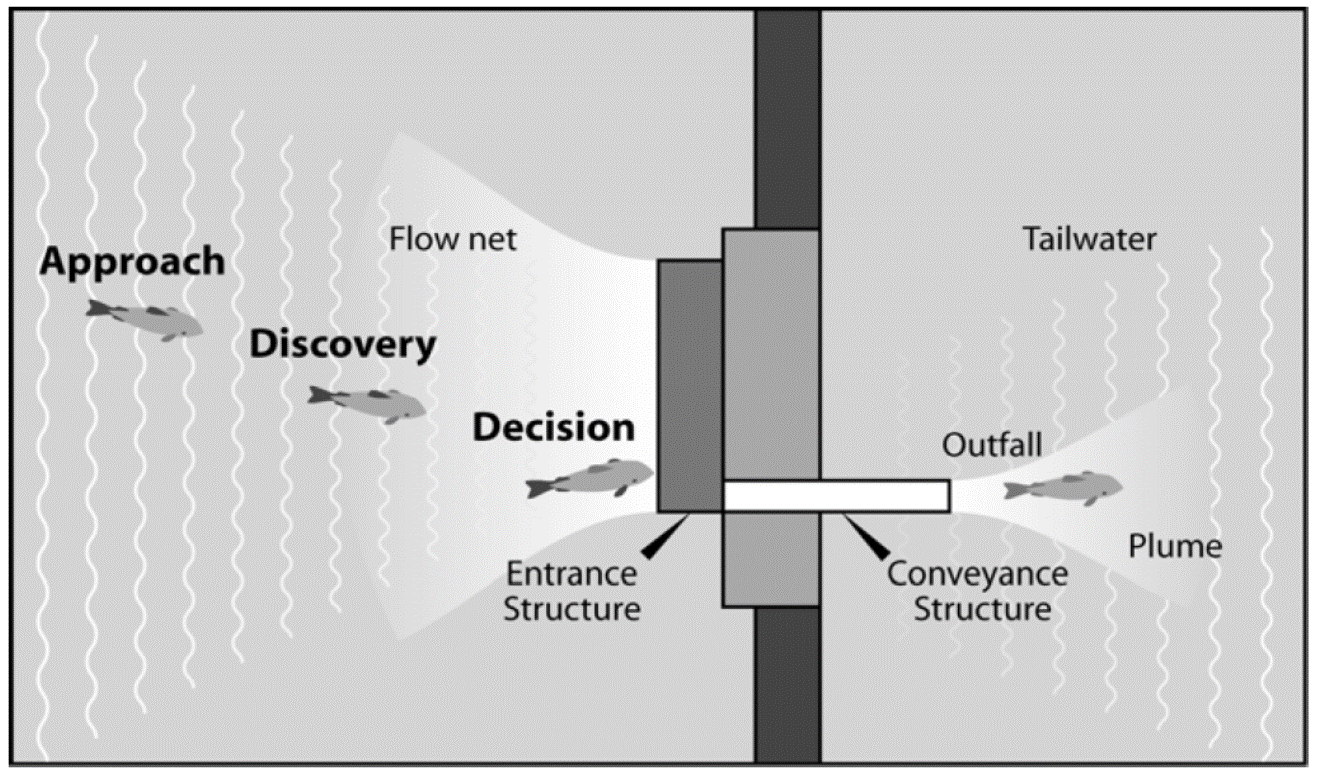 Discuss the 60% Design Documentation Report (DDR) with WFFDWG

Risk Factors Driving Design
How Design Address Risk Factors
Focus Areas Moving Forward
Far field
Near field
2
Schedule
60% DDR
WFFDWG review – November 1 – December 11, 2017

Overall Project Schedule
DDR Complete – April 2018
Plans & Specifications Complete – September 2019
Award – Construction – Third Quarter 2020
Construction Complete – 2022
3
Risk Factors Driving Design
Location
Cul-de-sac
Entrance near Water Temperature Control Tower (WTCT)
Pool Fluctuation
Fish collection from 1532 feet to 1690 feet
Flow
Design flow
Competing flow
Entrance
Shape and configuration
Fish collection 20 to 30 feet below water surface
4
Location within Reservoir
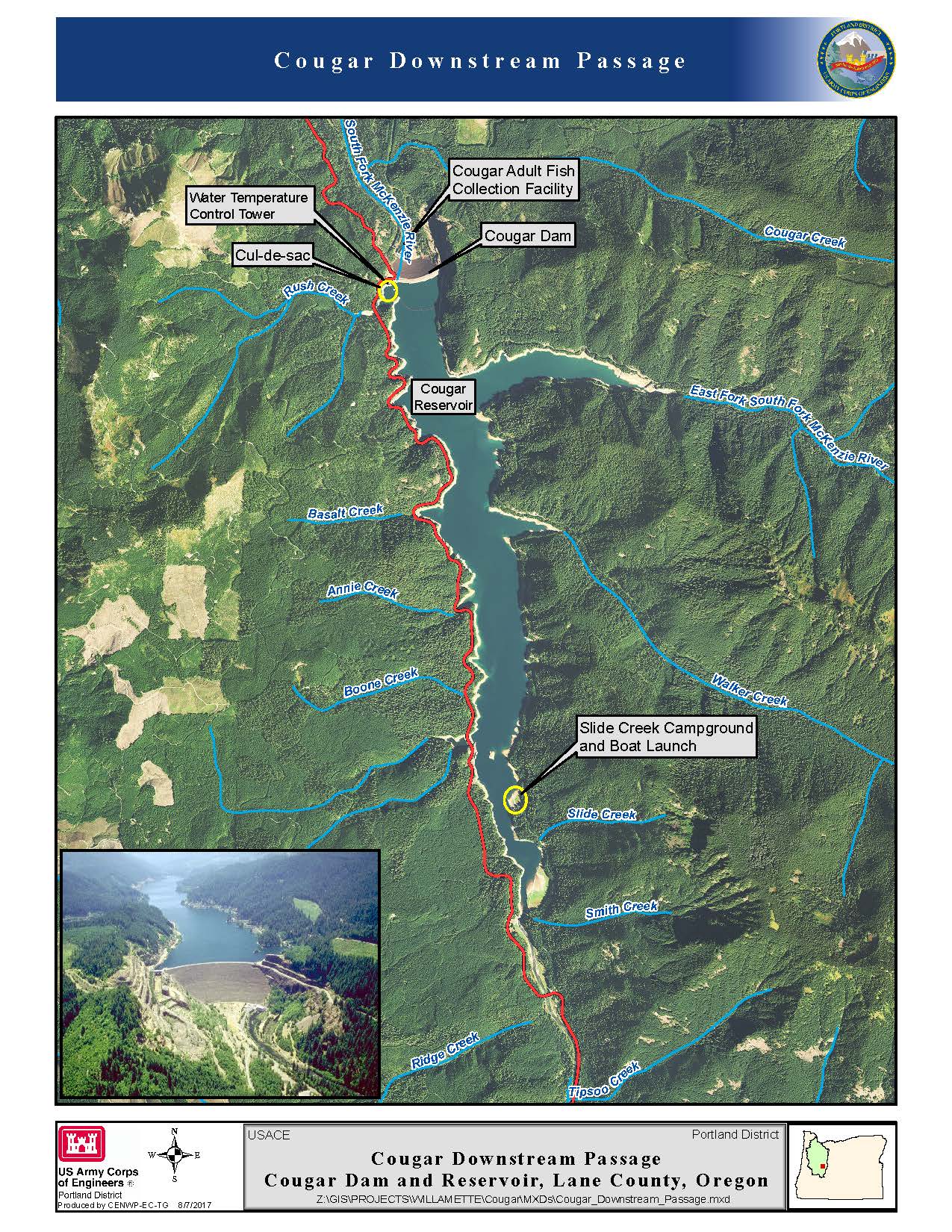 5
Location in the Cul-de-sac
PARKING
LOT
PARKING
LOT
WTCT
EL.1699
COUGAR
RESERVOIR
EL.1541
CRANE PAD
EL. 1470
RUSH
CREEK
6
Location – Near Water Temperature Control tower
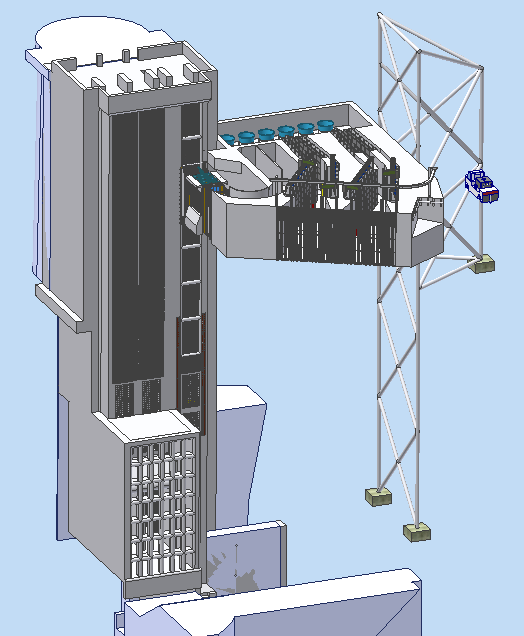 WTCT
FSS
MOORING
TOWER
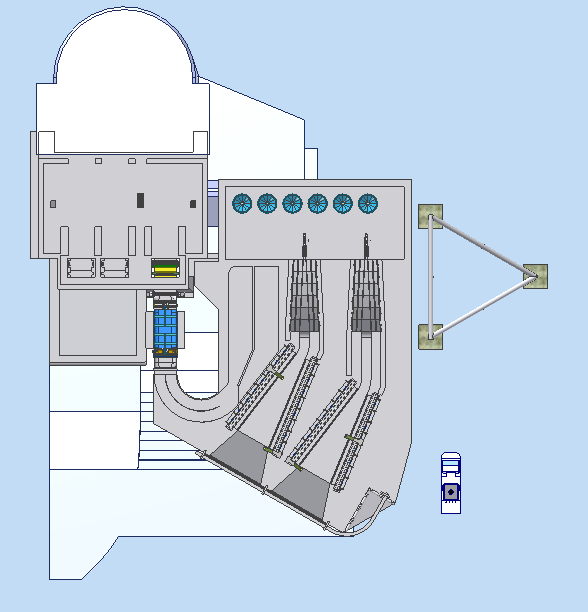 MOORING
TOWER
WTCT
AMPHIBIOUS
VEHICLE
FSS
AMPHIBIOUS
VEHICLE
7
Pool Fluctuations
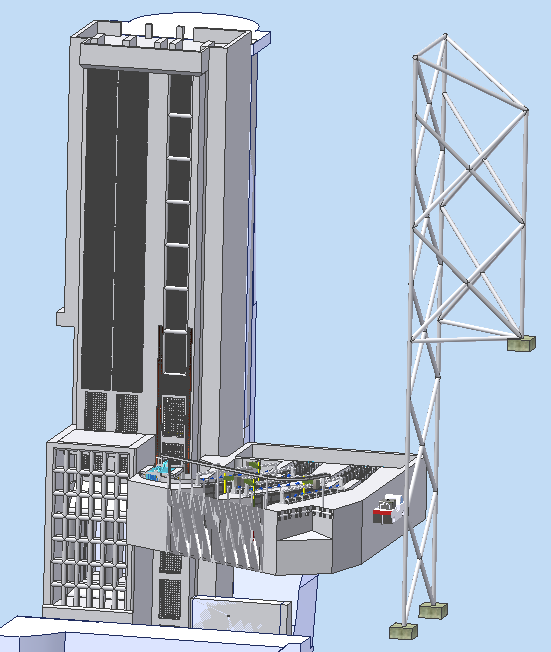 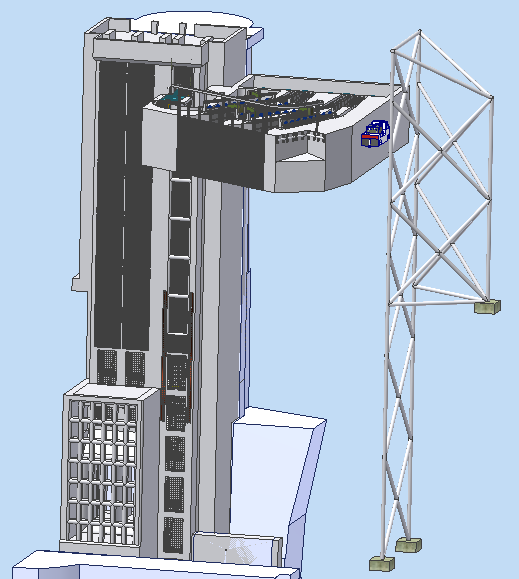 8
Design Flow: 300 – 1,000 cfs
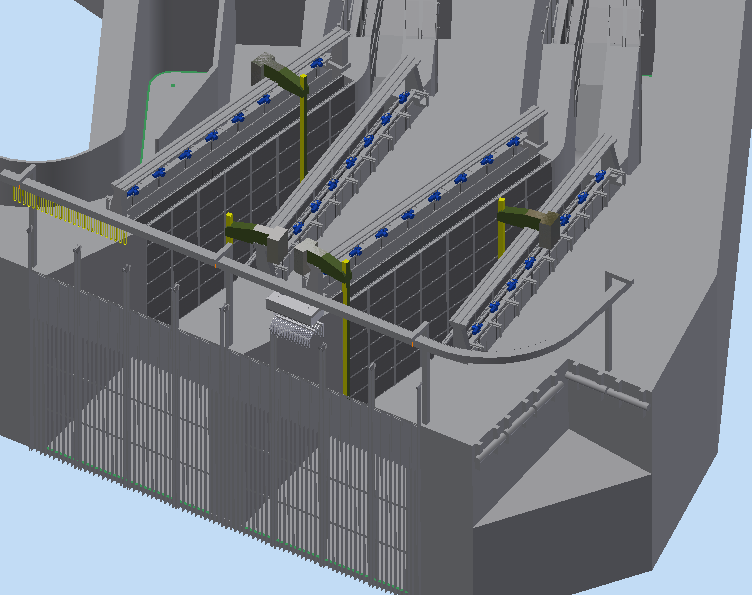 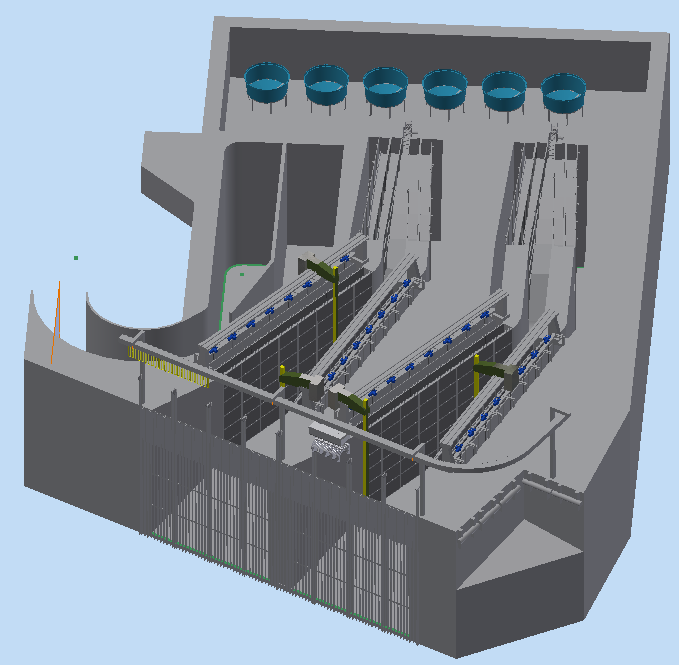 400       600
9
flow
FSS design flow is 300 cfs to 1,000 cfs

This covers the majority of outflows

Two months when flows often above 1,000 cfs
AND fish are passing:
Fry in May (pool above 1571)
Yearlings in January (pool below 1571)

When pool is above 1571, excess flow passes over WTCT weirs – fish don’t like to pass trash racks in front of weirs

When pool is below 1571, excess flow passes RO bypass gate
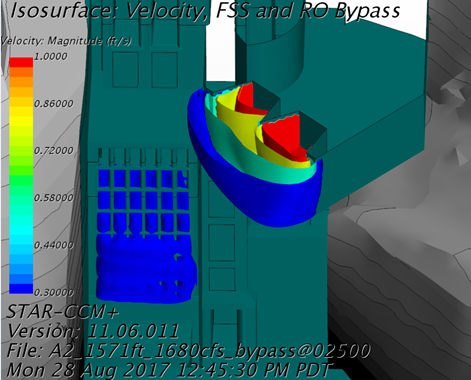 10
Entrance shape & Configuration
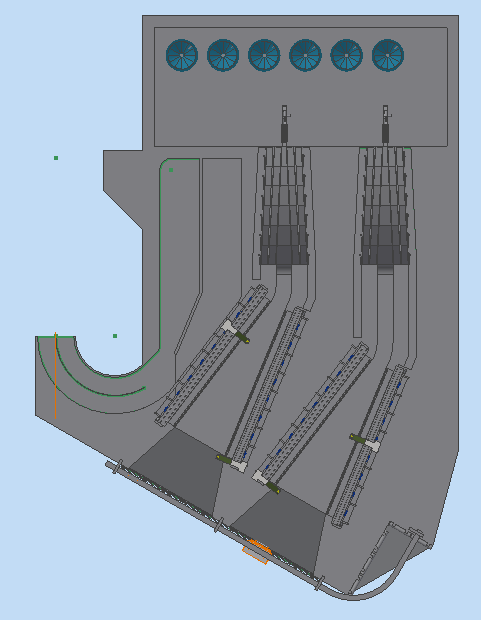 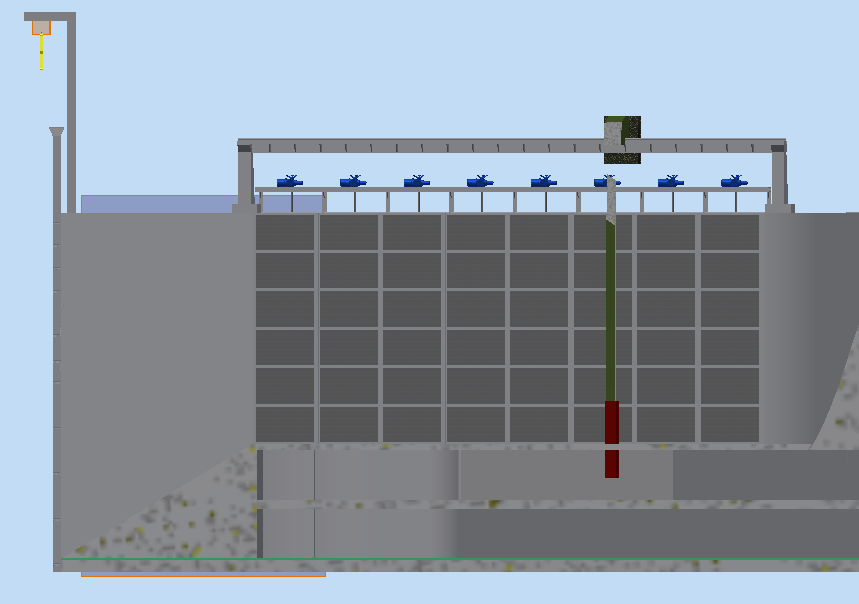 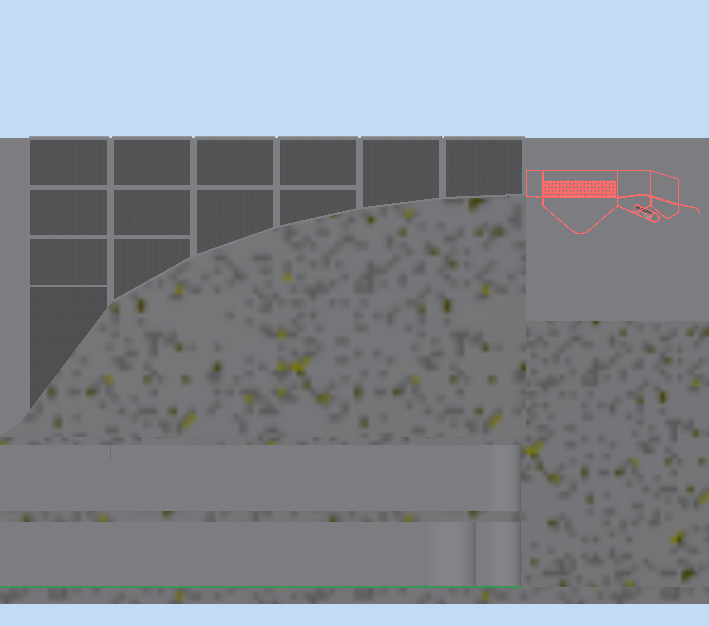 16 FT
≈ 1/3 of the flow
≈ 2/3 of the flow
25 FT
PRIMARY SCREENS
310-420 CFS
ENTRANCE
RAMP
SECONDARY
SCREENS 
145-195 CFS
11
Water Movement Through System
SECONDARY DEWATERING
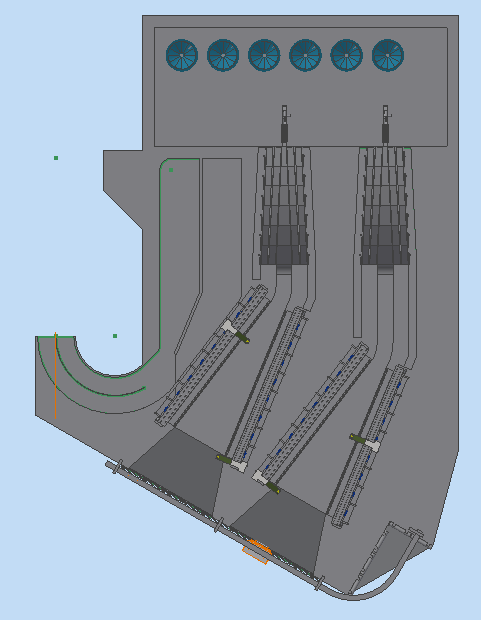 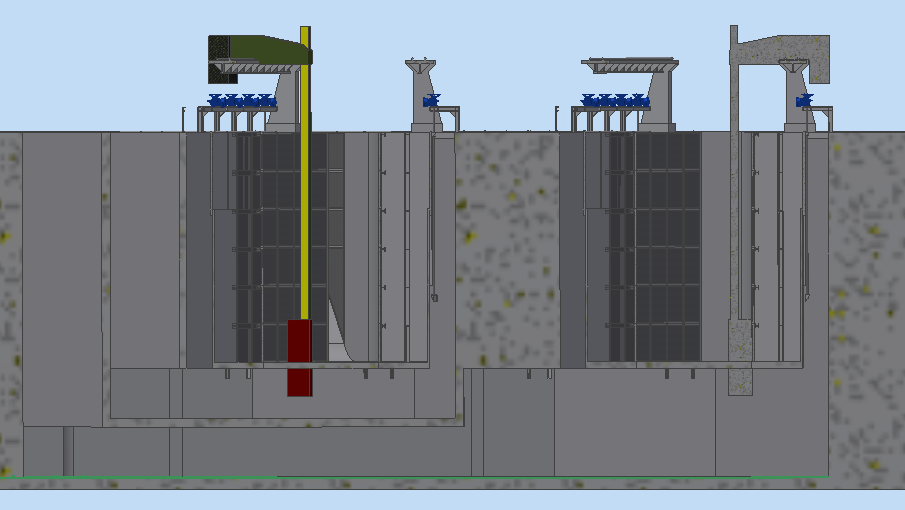 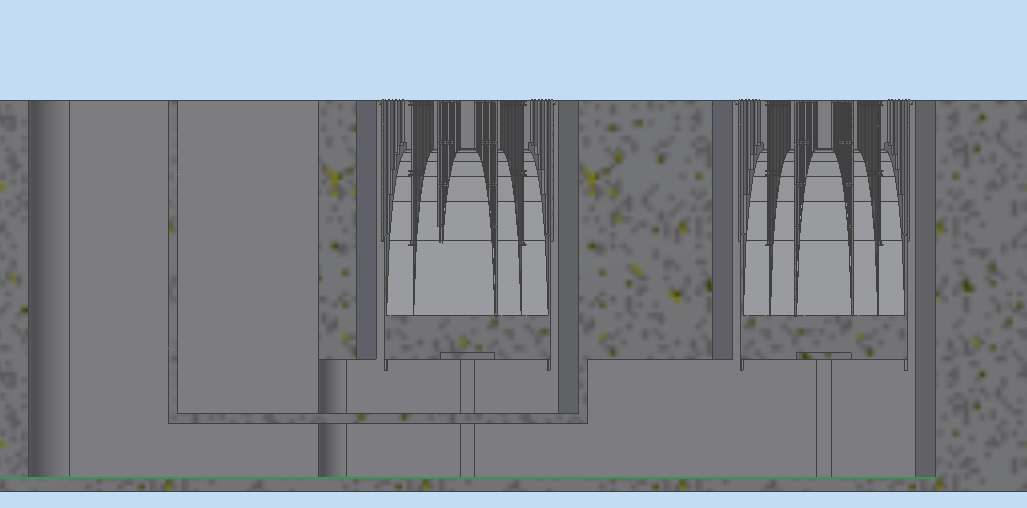 PRIMARY DEWATERING
SECONDARY DEWATERING
PRIMARY DEWATERING
12
Fish Movement Through System
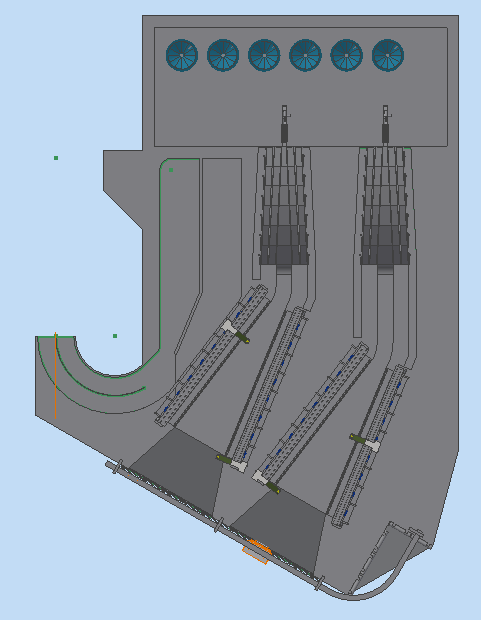 CAPTURE VELOCITY
~7.25 FT/S TAKES PLACE 
WITHIN THE SECONDARY SCREENS.
AV W/ TRANSPORT TANK
13
Focus areas moving forward
FSS Entrance:
Hydraulic modeling (CFD and physical)

 Potential adaptive management measures:
Guidance structures (e.g. nets)
Reservoir operations
Modifiable FSS entrance

 Other:
Debris management
Rock excavation
Defining O&M needs
WTCT weir leakage
14
Extra slides
15
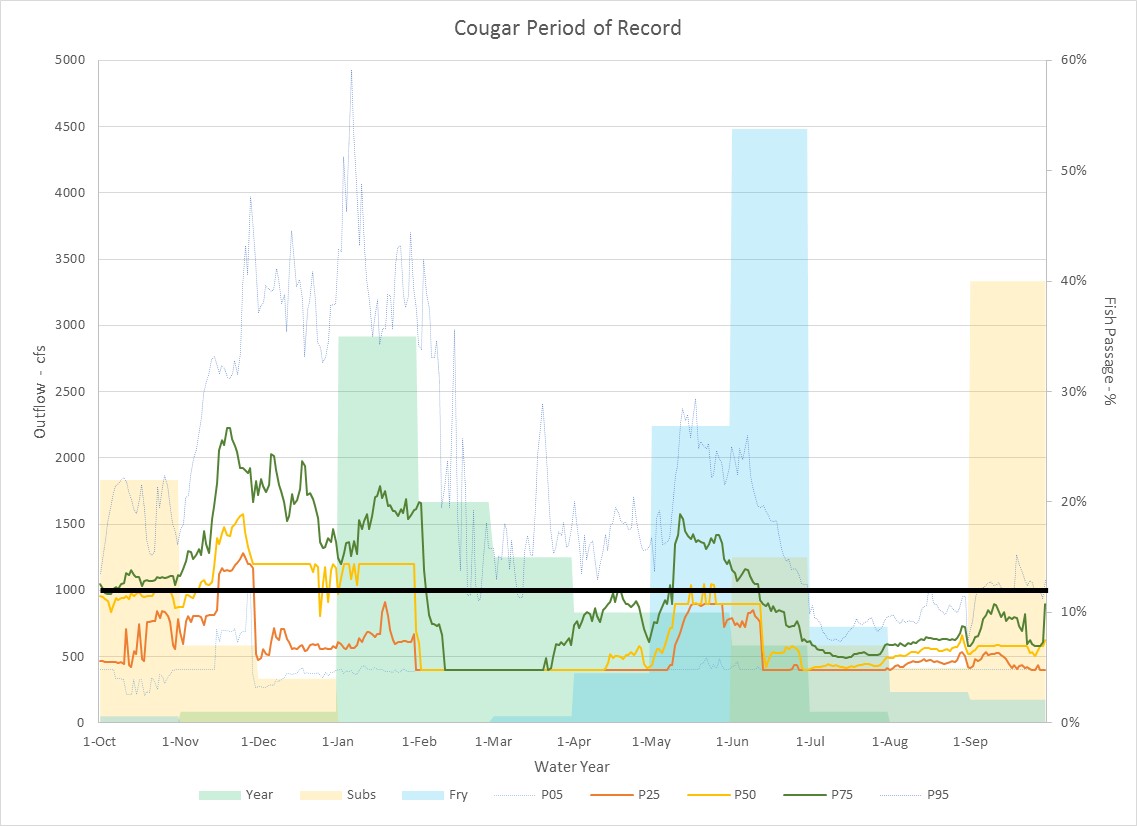 Daily Exceedance Outflow (cfs)
Percent of Fish Available for Passage with FSS
16